Erasmus +RASTEMO ZAJEDNO
FrankFurt am Main
22.9.-29.9.2018.
Polazak iz Zračne luke Franjo Tuđman
nadmorska visina 10 000 m
brzina kretanja 850 km/h
temperatura -50 °C
Dolazak u Zračnu luku Frankfurt
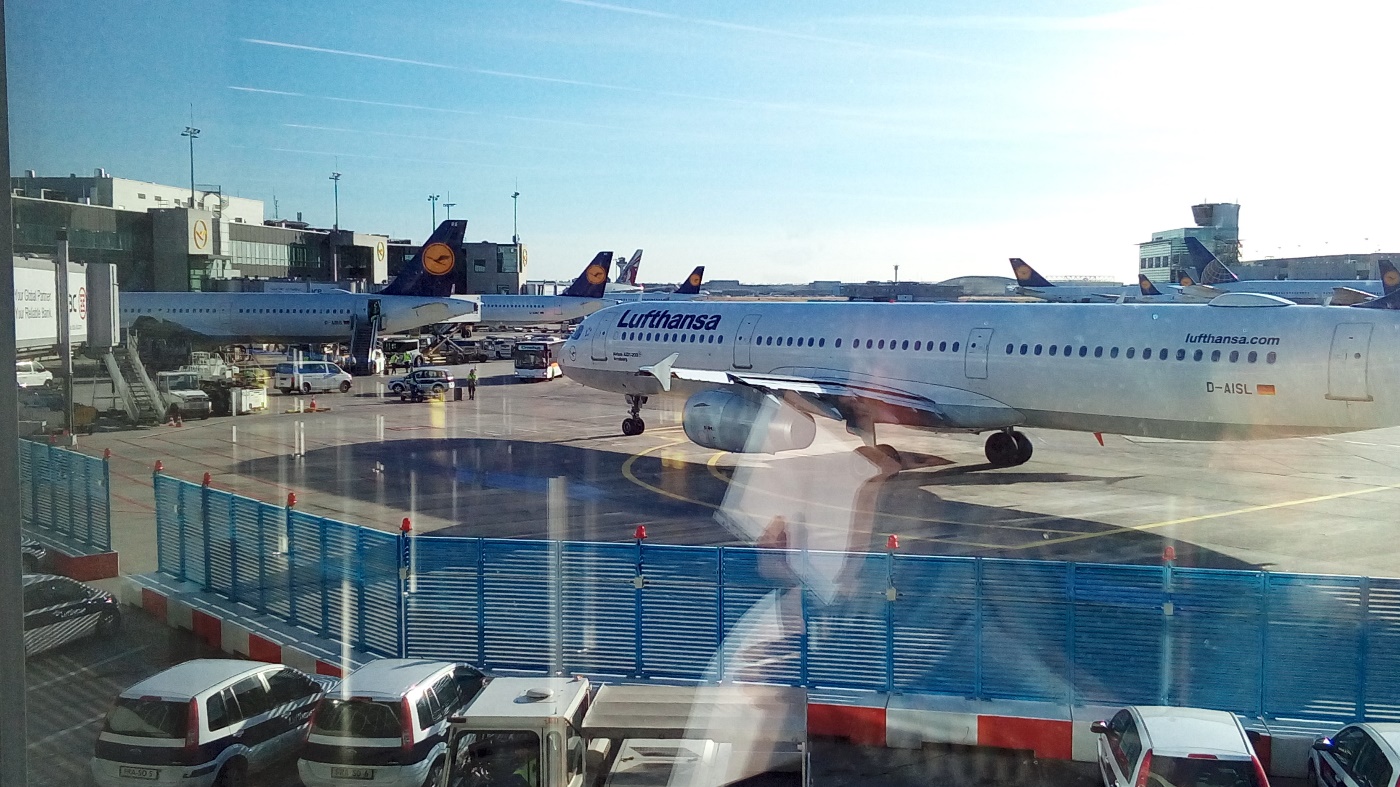 Farma Dottenfelderhof
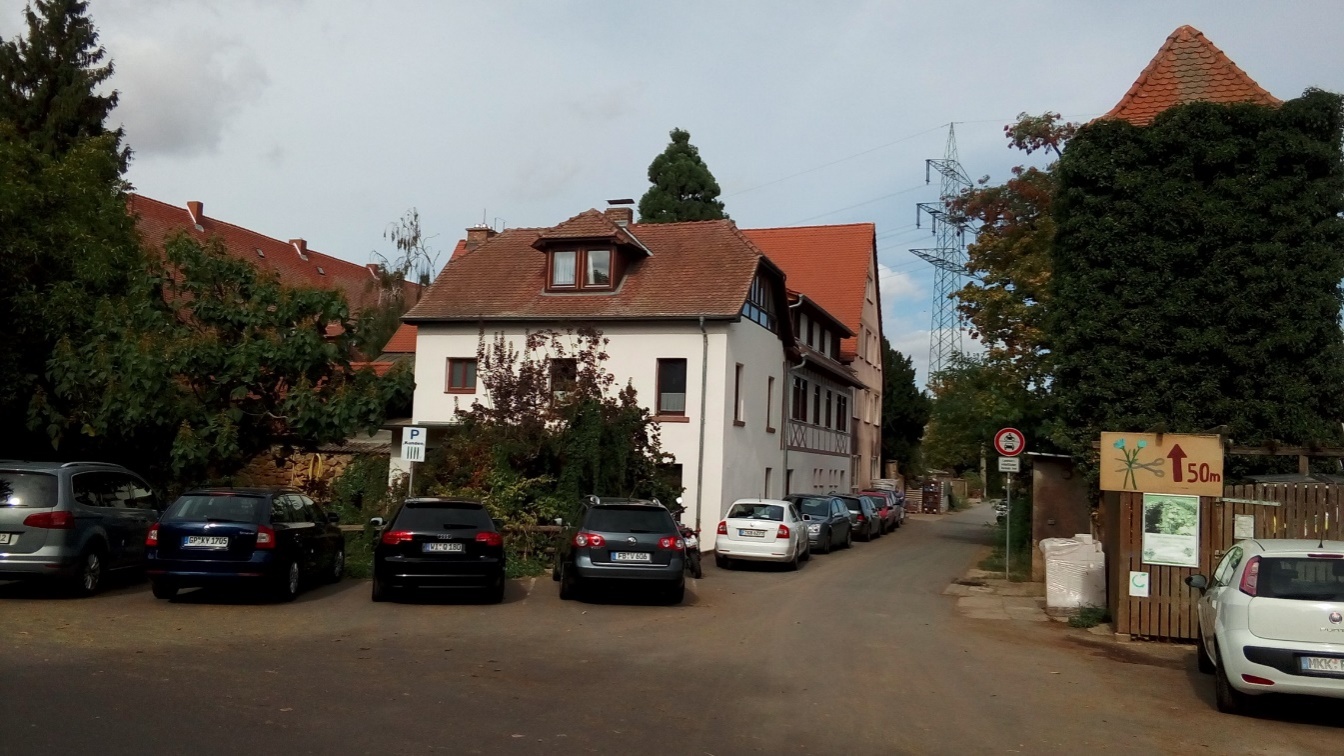 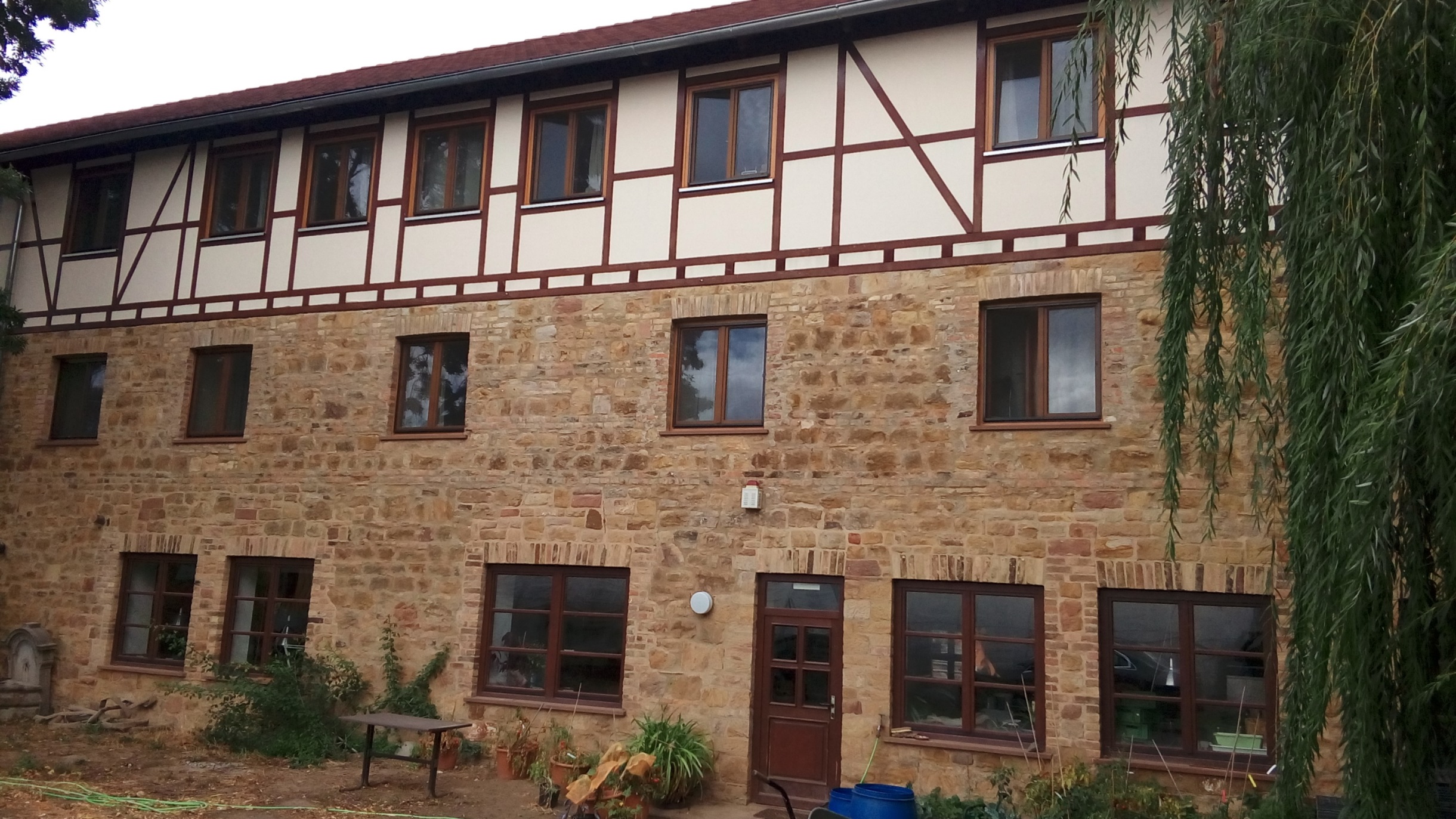 Govedarstvo
Svinjogojstvo
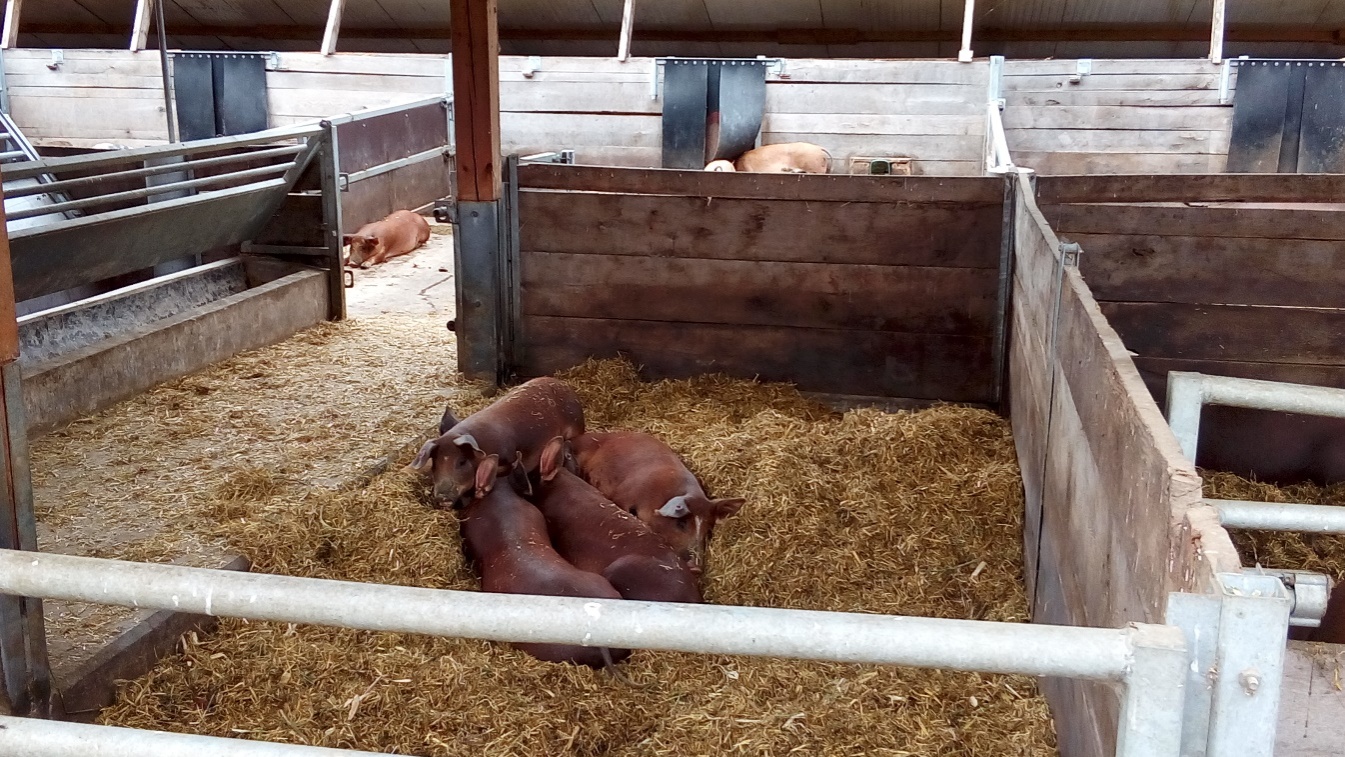 Peradarstvo
Plastenička proizvodnja i povrtlarstvo
Voćarstvo
Cvjećarstvo
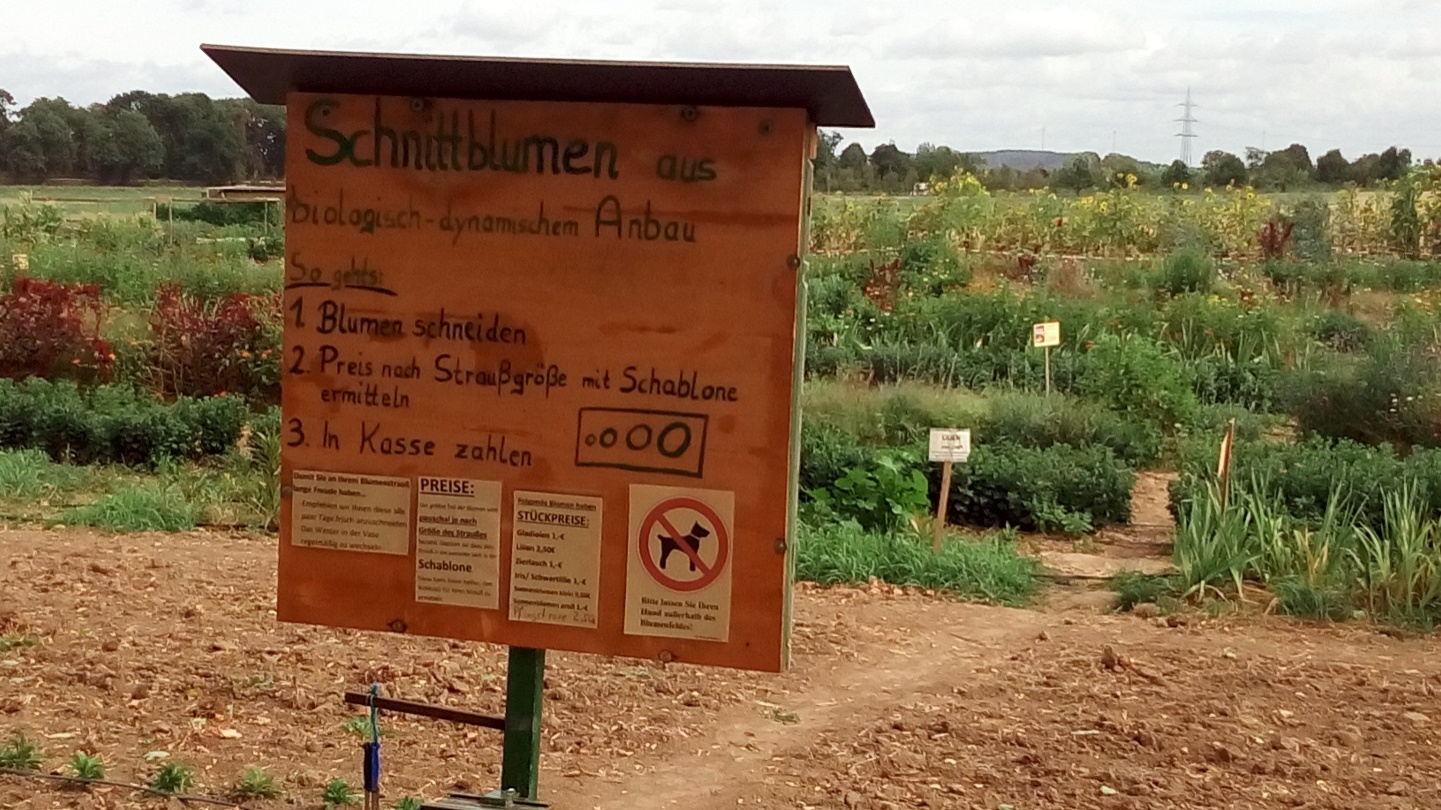 Prodaja na posjedu
Sirevi, kolači
Svježe meso, suhomesnati proizvodi
Distribucija proizvoda električnim vozilom
REITCLUB VON NORTHEIM
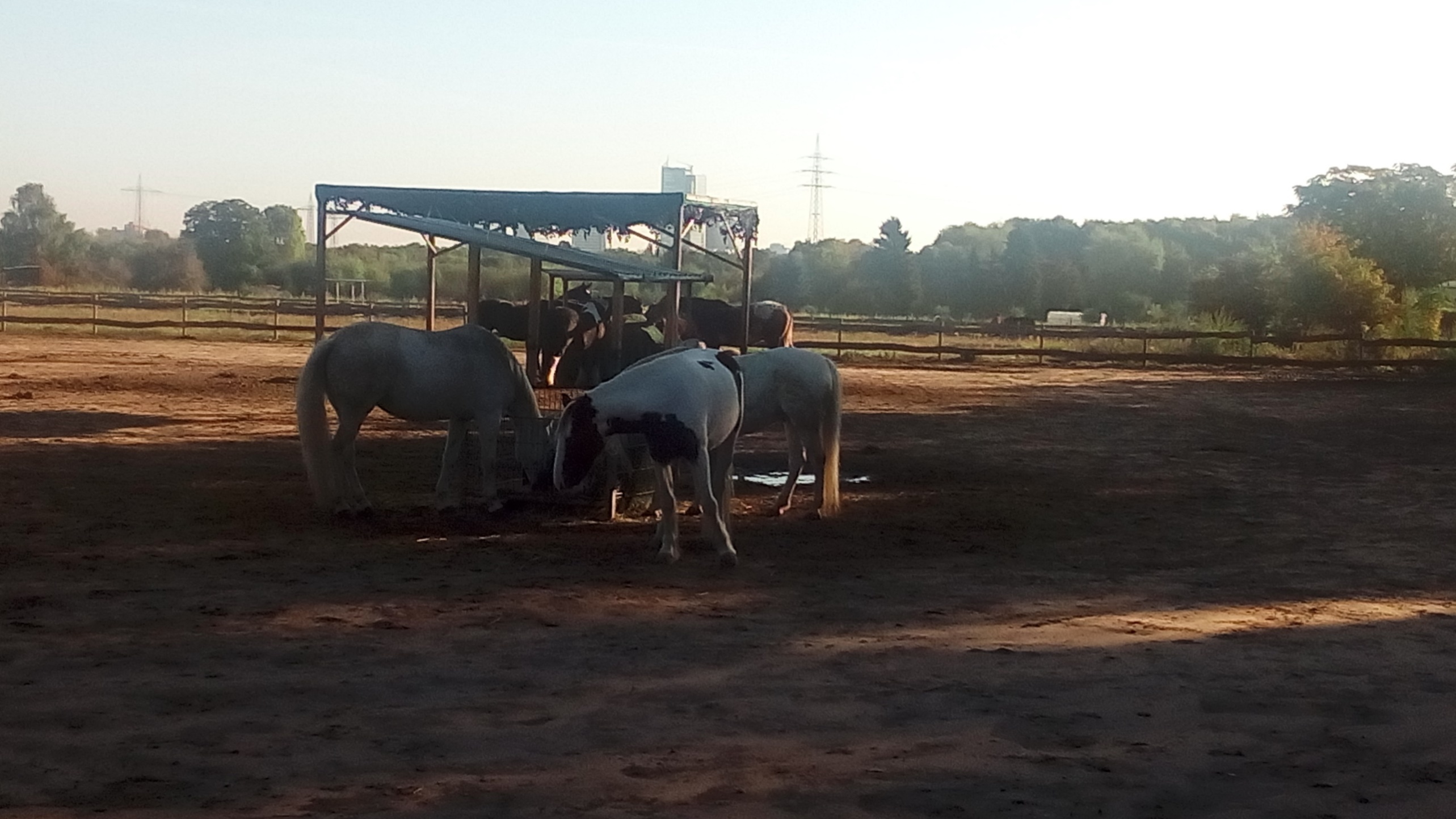 Boksovi, zatvorena jahaonica
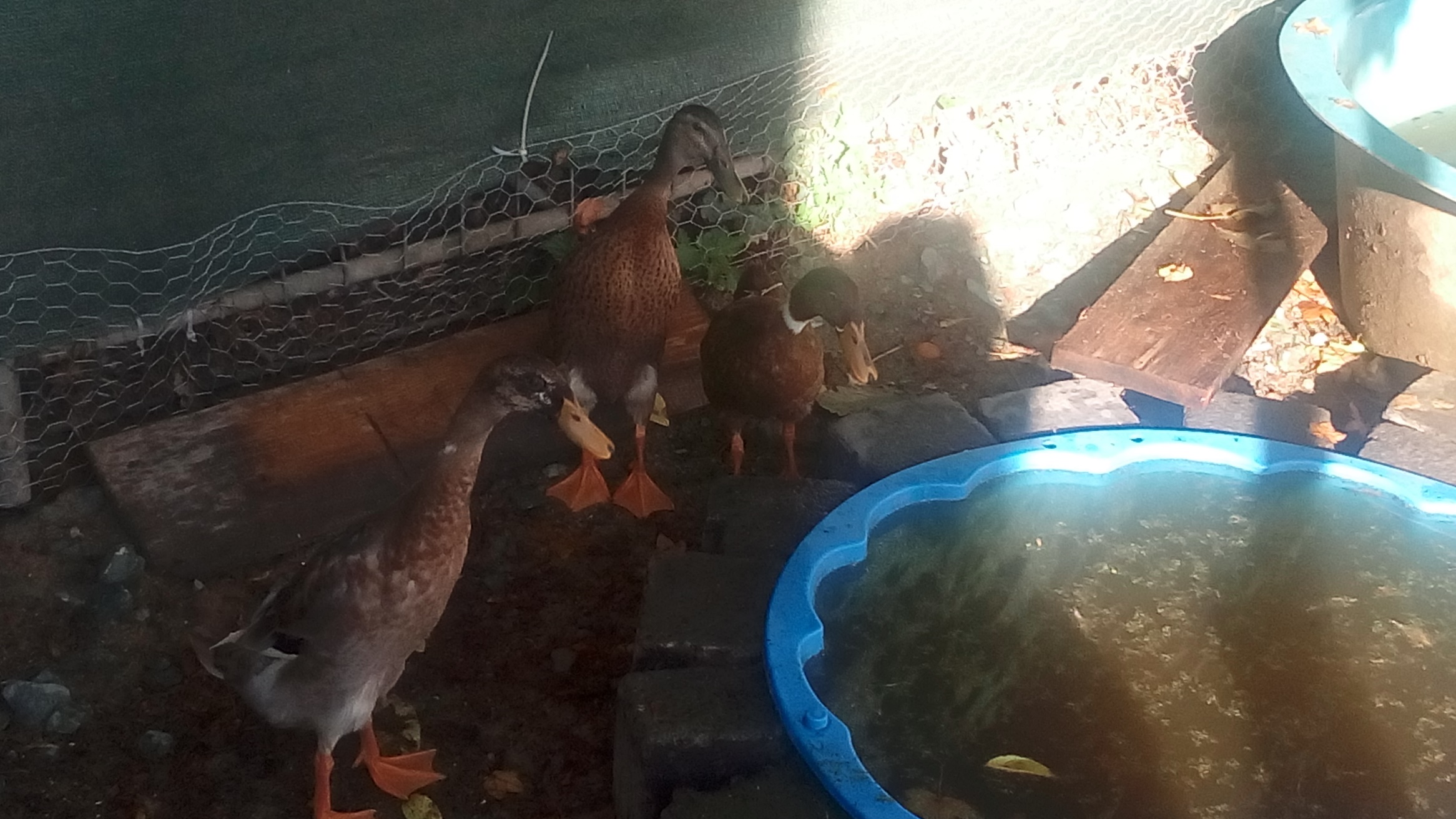 „Dairy Farm Wien”
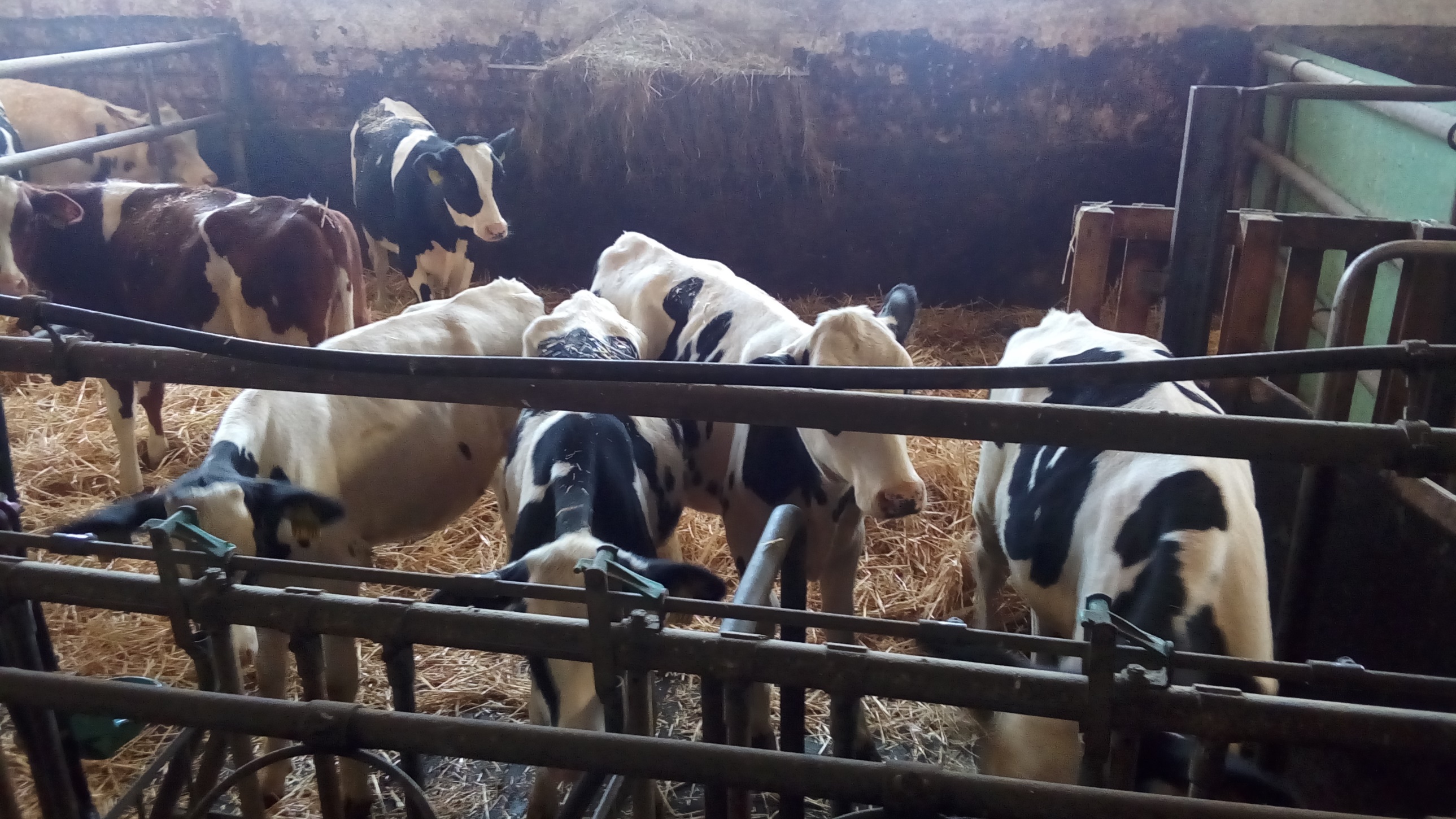 Izmuzište, laktrofriz, mljekomat
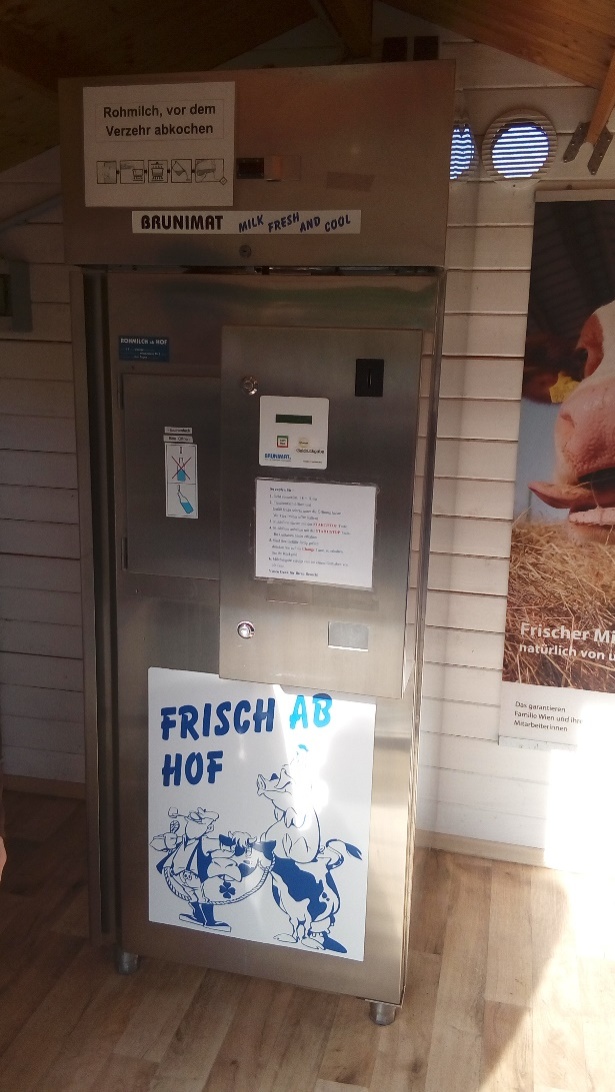 Sustav obrazovanja u Njemačkoj
u nadležnosti pojedinih saveznih država
  često imaju različite zakone, propise, standarde 
  primarno obrazovanje (Grundschule): prve četiri godine školovanja za svu djecu
  sekundarno obrazovanje, stupanj 1:  od 5. do 9. ili 10. razreda (Hauptschule, Realschule, Gymnasium, Gesamtschule)                                                                
  sekundarno obrazovanje,  stupanj 2:  od  9. ili 10. razreda do 12. ili 13. razreda (Duale Ausbildung, Berufsfachschule, Gymnasium, Gesamtschule) 
  tercijarno obrazovanje - fakulteti
Strukovno obrazovanje u Njemačkoj
poljoprivredna, komercijalna ili industrijska zanimanja,javno upravno područje, zdravstvo, socijalna zanimanja te zanimanja ostalih uslužnih područja 

 stječe se u sekundarnom obrazovnom stupnju preko tzv. naukovanja (strukovno zanimanje) i u  tercijarnom obrazovnom stupnju preko studija

  izobrazba traje između dvije i tri i pol godine

 učenici obavljaju praksu pod vodstvom mentora (stručna praksa)

 mogućnost strukovne izobrazbe postoji na državnim strukovnim školama ili školama za opće i strukovno obrazovanje s punim školskim programom
Paul Ehrlich Schule
Opremljenost škole
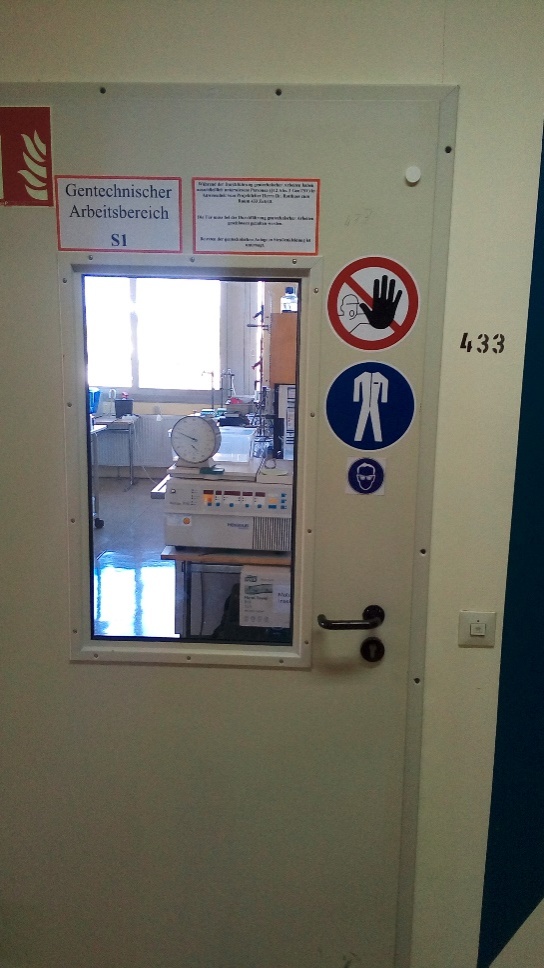 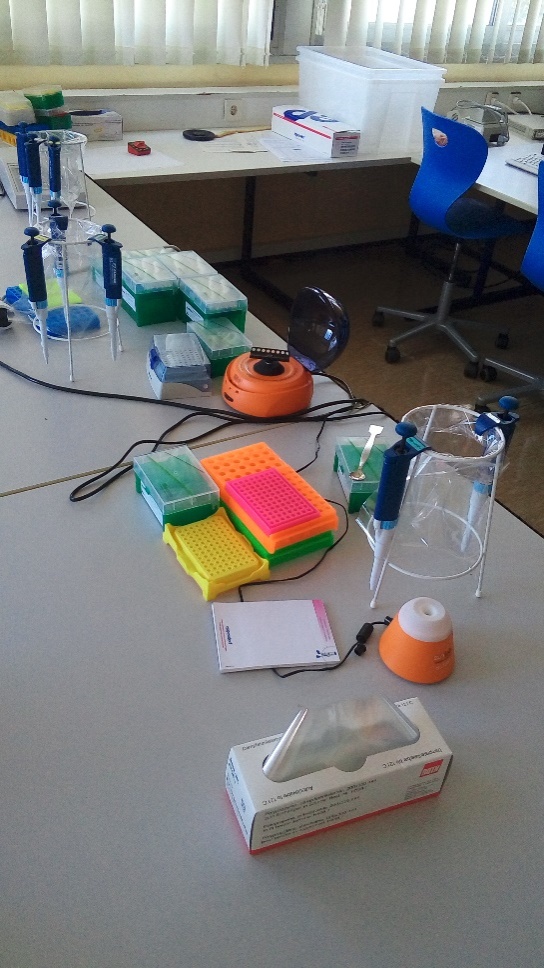 Hvala na pažnji!
Branka Dubravac